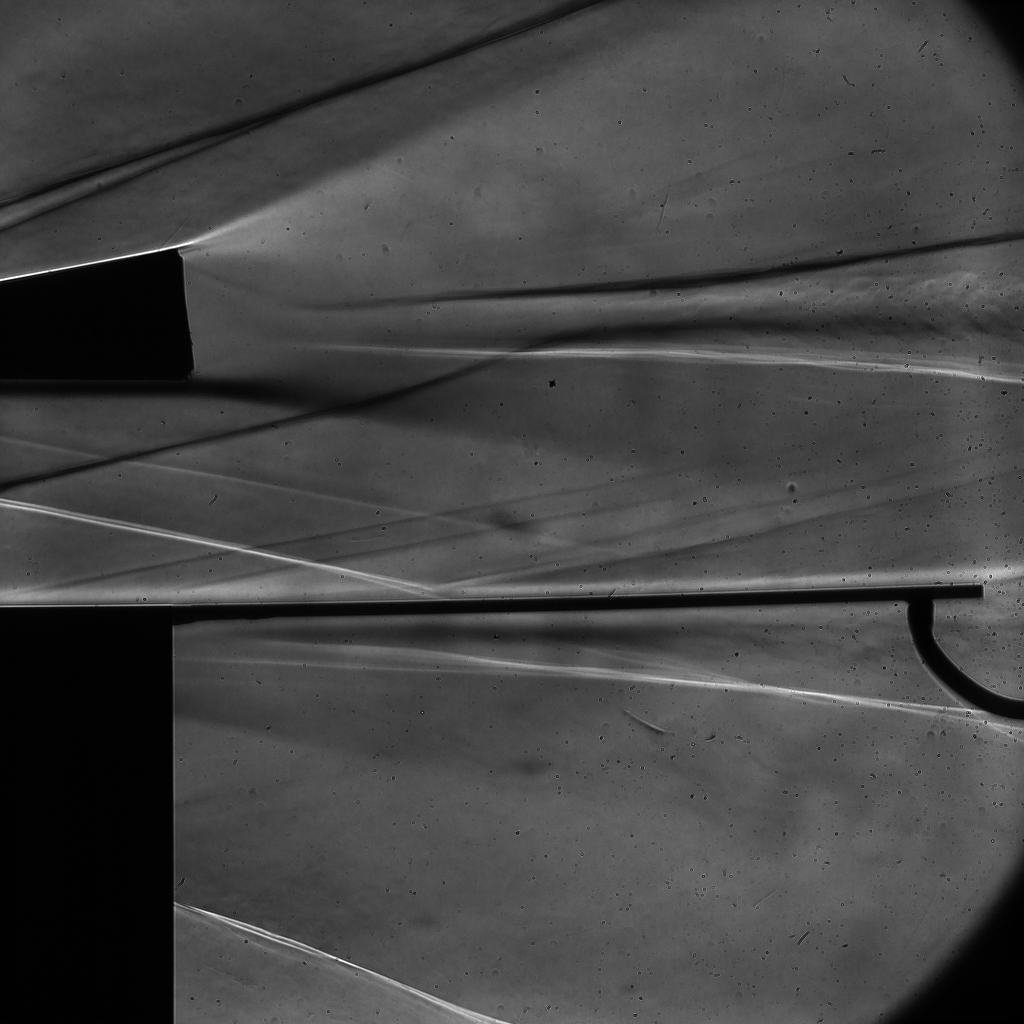 Data package for HyMAX
Krishna Talluru, Liam McQuellin & Andrew Neely
Hypersonics group, UNSW Canberra.
Email for correspondence: k.talluru@adfa.edu.au
Input data
Run #
Cantilever plate, static shock generator at 2 degrees (mandatory) and 10 degrees (optional)
Freestream conditions
HyMAX
Facility operation
Geometry
Refer to page 3.
Sensor locations
Refer to page 4.
[Speaker Notes: STP files
Drawing sheets – 2D sketches]
Geometry
Shock generator
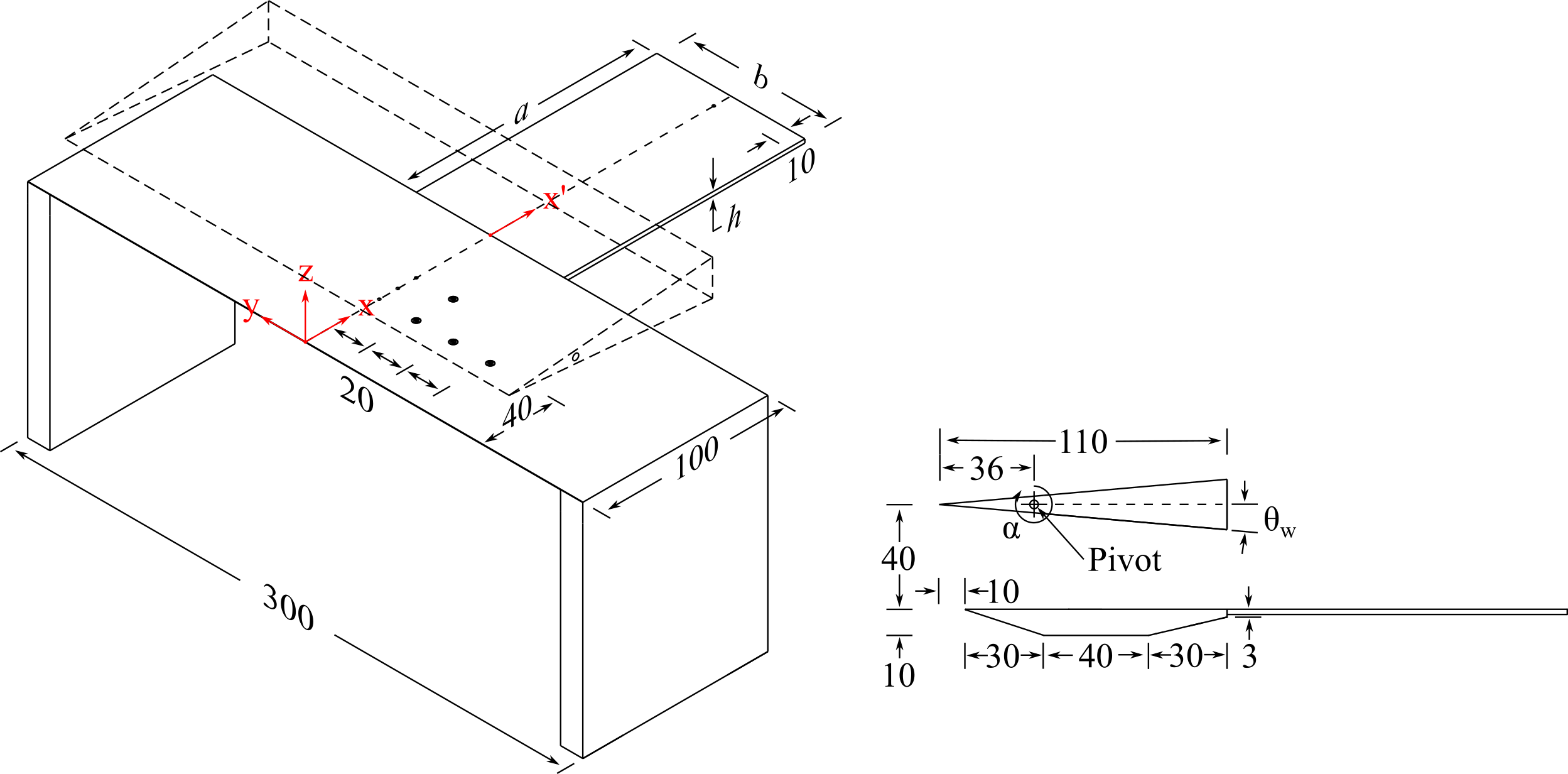 Resultant wedge angle
See the next page for the locations of pressure transducers, strain gages and thin film gages.
CAD files will be provided on request.
Note: All dimensions are in mm.
Details of the wedge geometry can be found in Currao et al., “Hypersonic Oscillating Shock-Wave/Boundary-Layer Interaction on a Flat Plate”, vol. 59, AIAA 2021.
[Speaker Notes: STP files
Drawing sheets – 2D sketches]
Sensor locations
(Bolted joint)
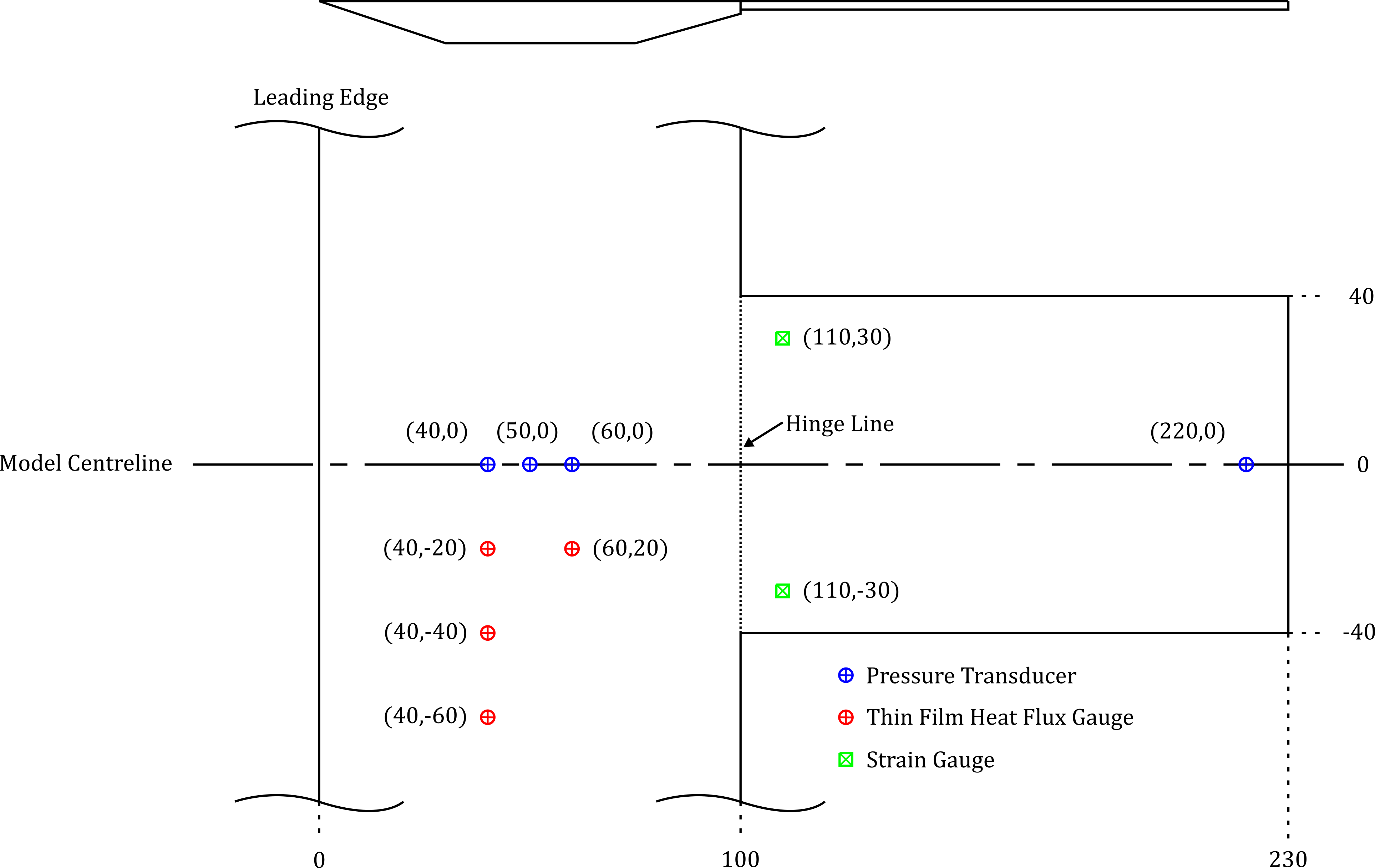 Data sets available:
Note: All dimensions are in mm.
[Speaker Notes: STP files
Drawing sheets – 2D sketches]
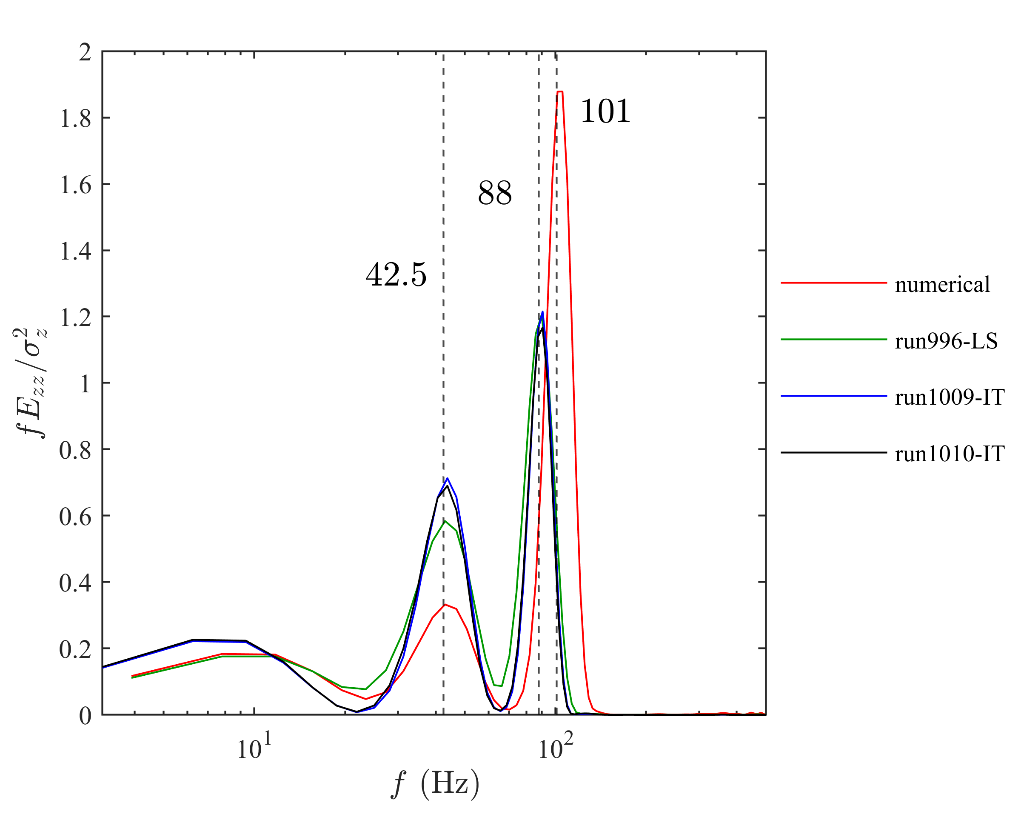 Sample data/results
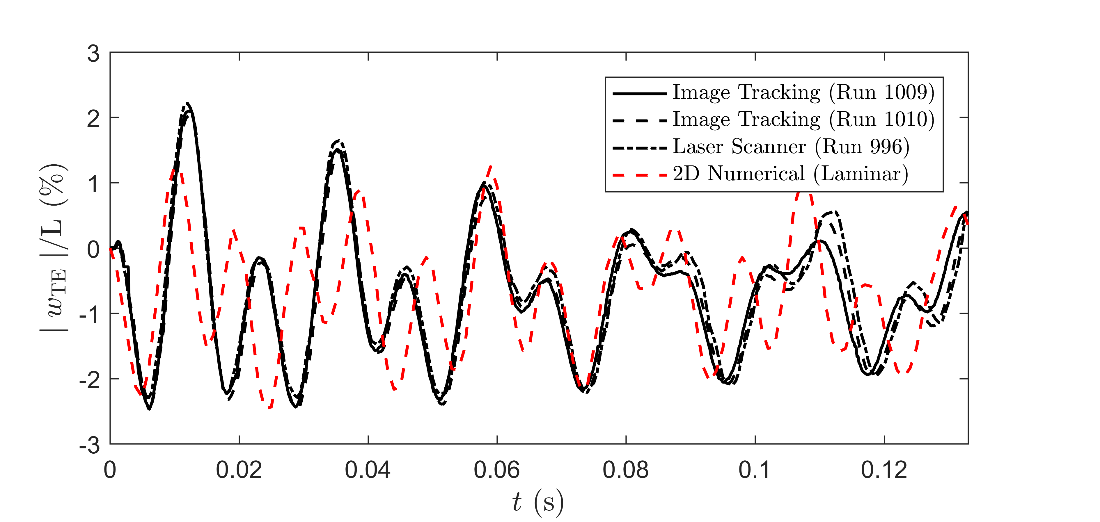 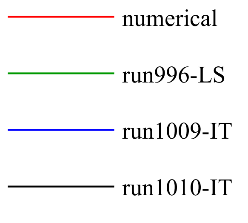 Figure 1: Timeseries of displacement of the trailing edge using laser scanner, image tracking and 2D laminar simulation.
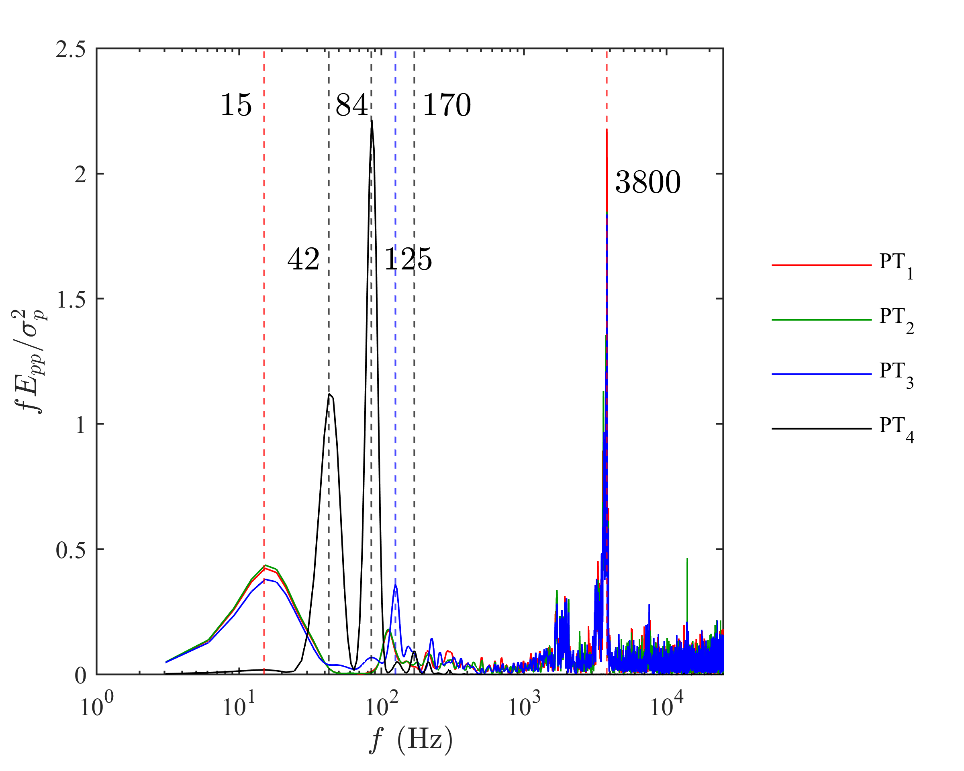 (a)
(b)
Figure 2: Power spectral density of (a) trailing edge displacement and (b) pressure fluctuations at four locations on the panel.
[Speaker Notes: STP files
Drawing sheets – 2D sketches]
schlieren visualization
2o Static shock generator
Cantilever plate
[Speaker Notes: STP files
Drawing sheets – 2D sketches]